Séminaire du 27 septembre :  

Kinésithérapie : Formation, exercice du métier et situation du marché de l’emploi dans la Région du Rhin supérieur
Compétences de la Région en matière de formations sanitaires
Les Régions sont compétentes pour définir et mettre en œuvre la politique de formation du secteur sanitaire :

élabore les schémas régionaux des formations sanitaires
Dimensionne l’appareil de formation et définit la carte des formations ;
finance les instituts de formations ;
attribue des bourses aux étudiants.
Instituts de formation en masso-kinésithérapie du Grand Est
L’Etat fixe le quota de places pour le Grand Est sur proposition de la Région qui répartit ce quota entre les 3 IFMK sur 4 sites : 

Strasbourg : 60 places
	 + Antenne de Mulhouse : 20 places
Nancy : 80 places
Reims : 40 places
2 voies d’accès au métier de masseur-kiné en France
Diplôme d’Etat délivré par le Ministère de la Santé après une formation dans un IFMK en France : 200 diplômés par an dans le Grand Est
Autorisation d’exercer délivré par le Ministère de la Santé après une formation à l’étranger (UE ou hors UE) : 500 autorisations par an dans le Grand Est
La profession en Grand Est
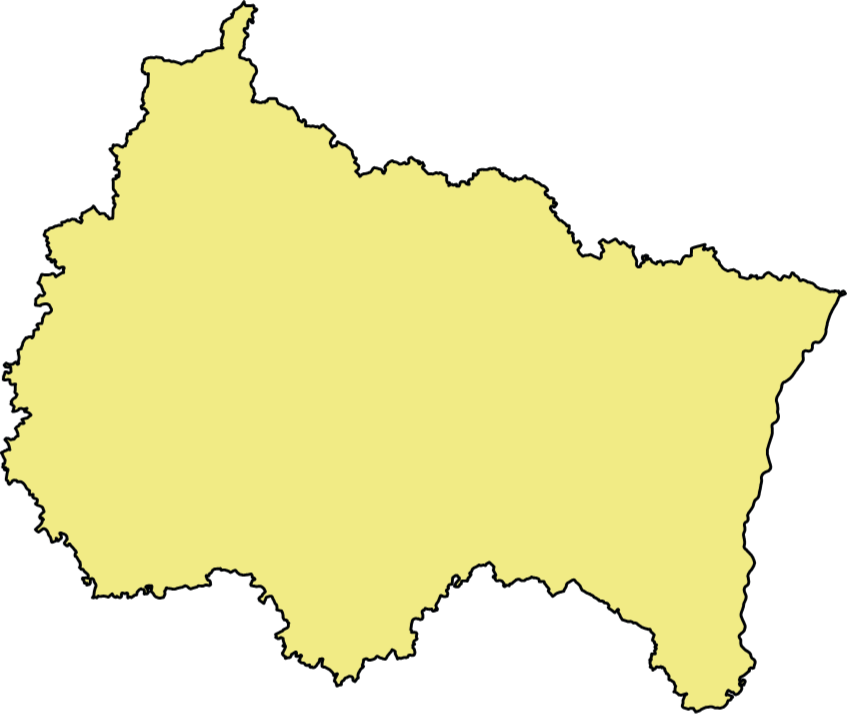 90 masseurs kinésithérapeutes pour 100 000 habitants
(111 en moyenne France de province)

8 sur 10 exercent dans le secteur de la santé

57% sont des femmes

Stabilité des effectifs depuis 2012 
(après une hausse entre 2007 et 2012)
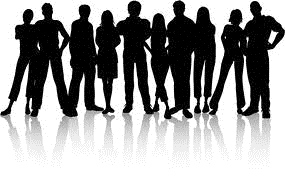 Environ 4 900
 masseurs kinésithérapeutes
650 étudiants 
(toutes années de formation)

+77% de diplômés en 10 ans

99% de réussite aux examens
L’appareil de formation
Entre 200 et 230 diplômés par an
Insertion professionnelle des jeunes diplômés
6 à 9 mois après l’obtention du diplôme, 99% des diplômés ont un emploi
80 % d’entre-eux exercent dans le Grand Est dont près de la moitié dans le Bas Rhin et la Meurthe et Moselle
86 % sont des travailleurs indépendants
Satisfaction vis-à-vis de l’emploi occupé
Avis positif sur la formation suivi                       25% de très satisfait et 52% de assez satisfait
3 sur 4 envisagent de suivre une formation supplémentaires dans les trois ans                          Thérapie manuelle, ostéopathie, kiné du sport
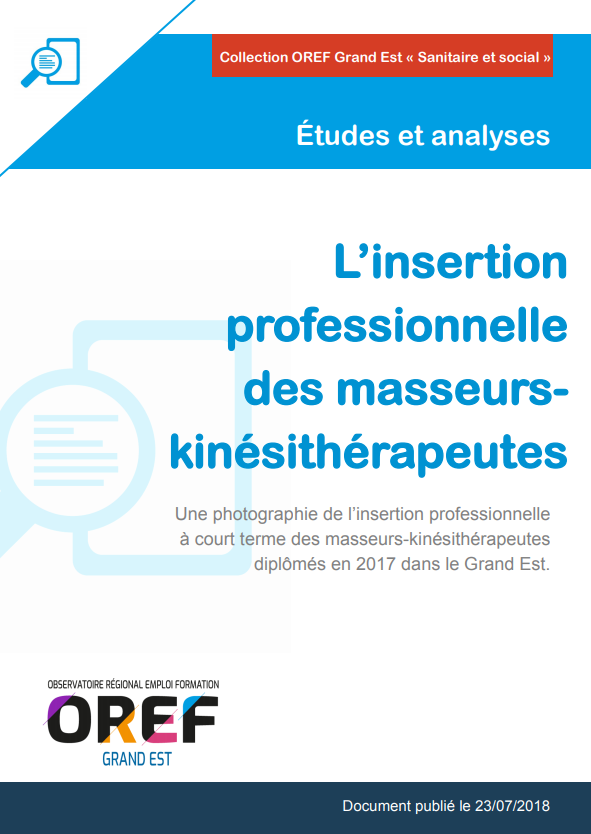 Des difficultés de recrutements
Dynamique d’emploi relativement favorable : 80 créations nettes / an entre 2012 et 2022
Accélération prévisible des cessations d’activités : 140 départs / an entre 2012 et 2022
220 besoins de recrutement / an en moyenne sur la période 2012-2022
Plus d’une embauche sur quatre s’est révélée difficile
17% des offres d’emploi sont restés non pourvues pendant plus d’un an
Rareté des candidats potentiels
Rémunération non attractive
Localisation non attractive
Heures supplémentaires
Intérim
Recrutements par défaut
Inadéquation Emploi / Formation ?
Formation jugée satisfaisante par les employeurs
55% des employeurs jugent les effectifs de diplômés insuffisants
Près de 9 diplômés sur 10 s’installent en libéral
En augmentant le flux annuel de diplômés de 100 personnes 
 10 candidats potentiels supplémentaires aux offres d’emploi
Rémunération
Attractivité géographique (voir répartition géographique des diplômés)
Conditions de travail
Obligation d’exercer un temps en structure ?
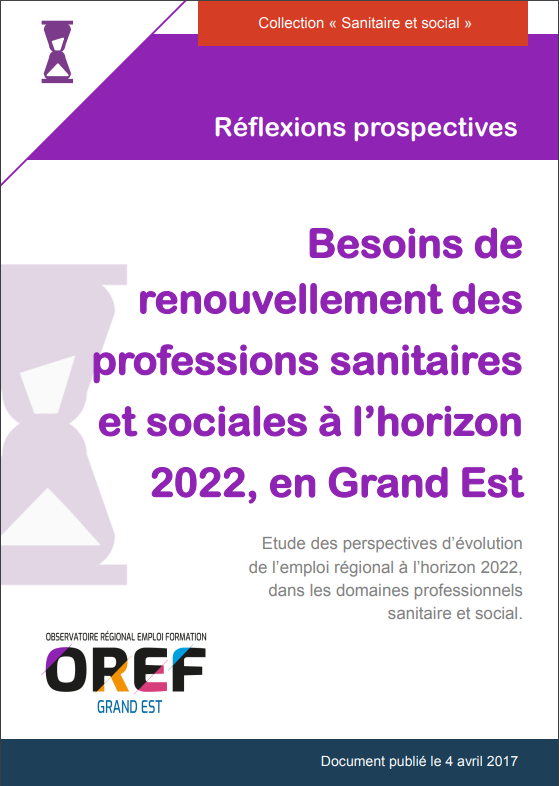 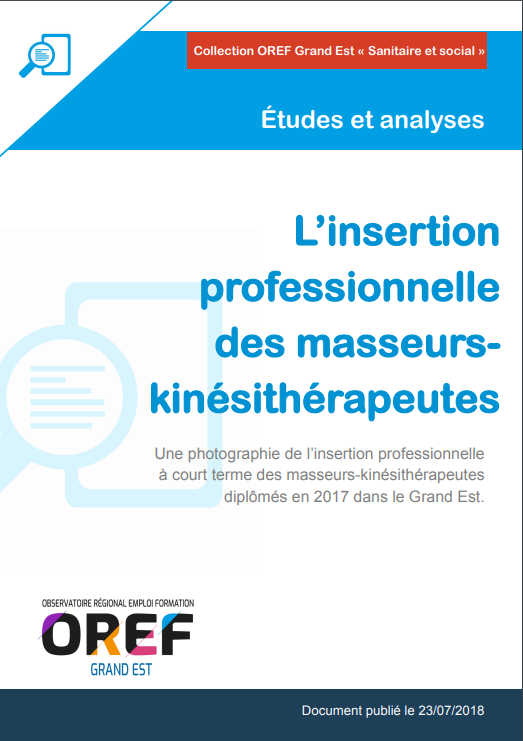 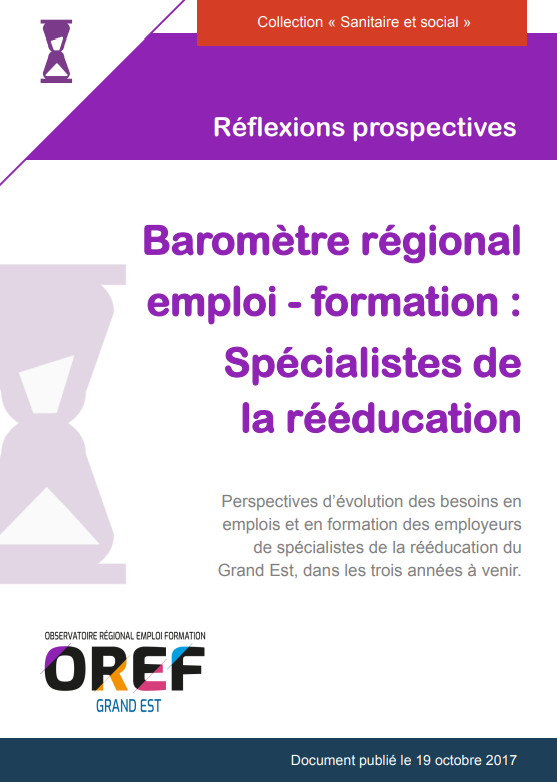 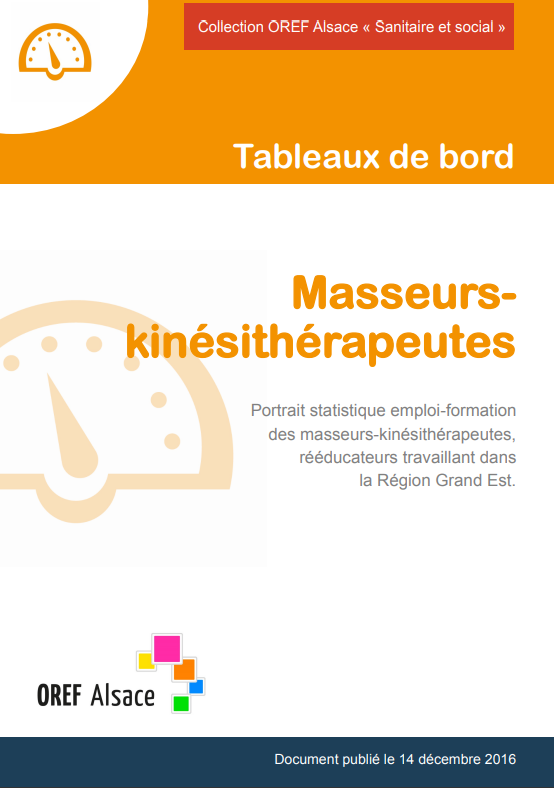 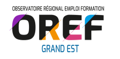 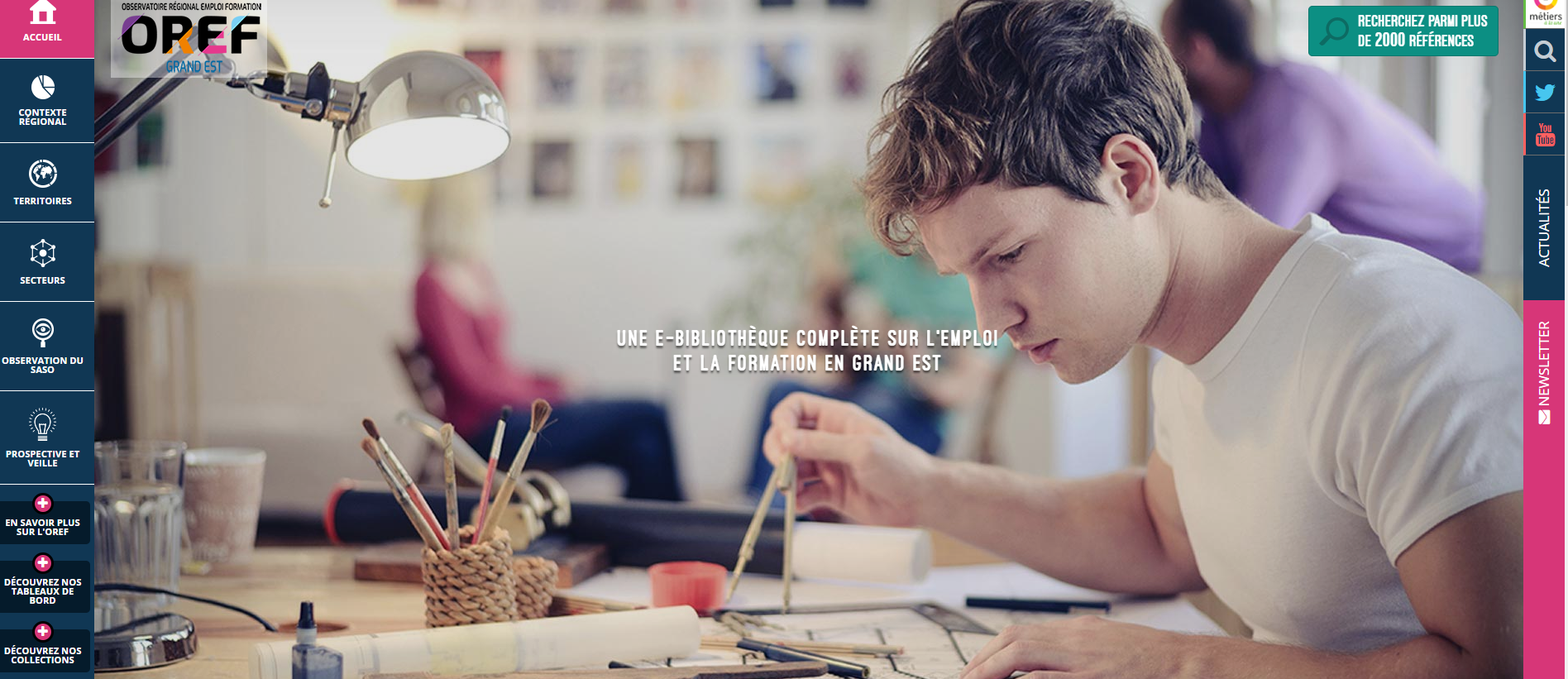 La nouvelle bibliothèque 
emploi-formation
http://oref.grandest.fr
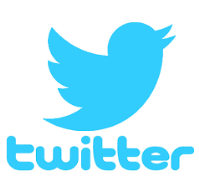 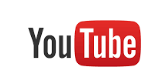 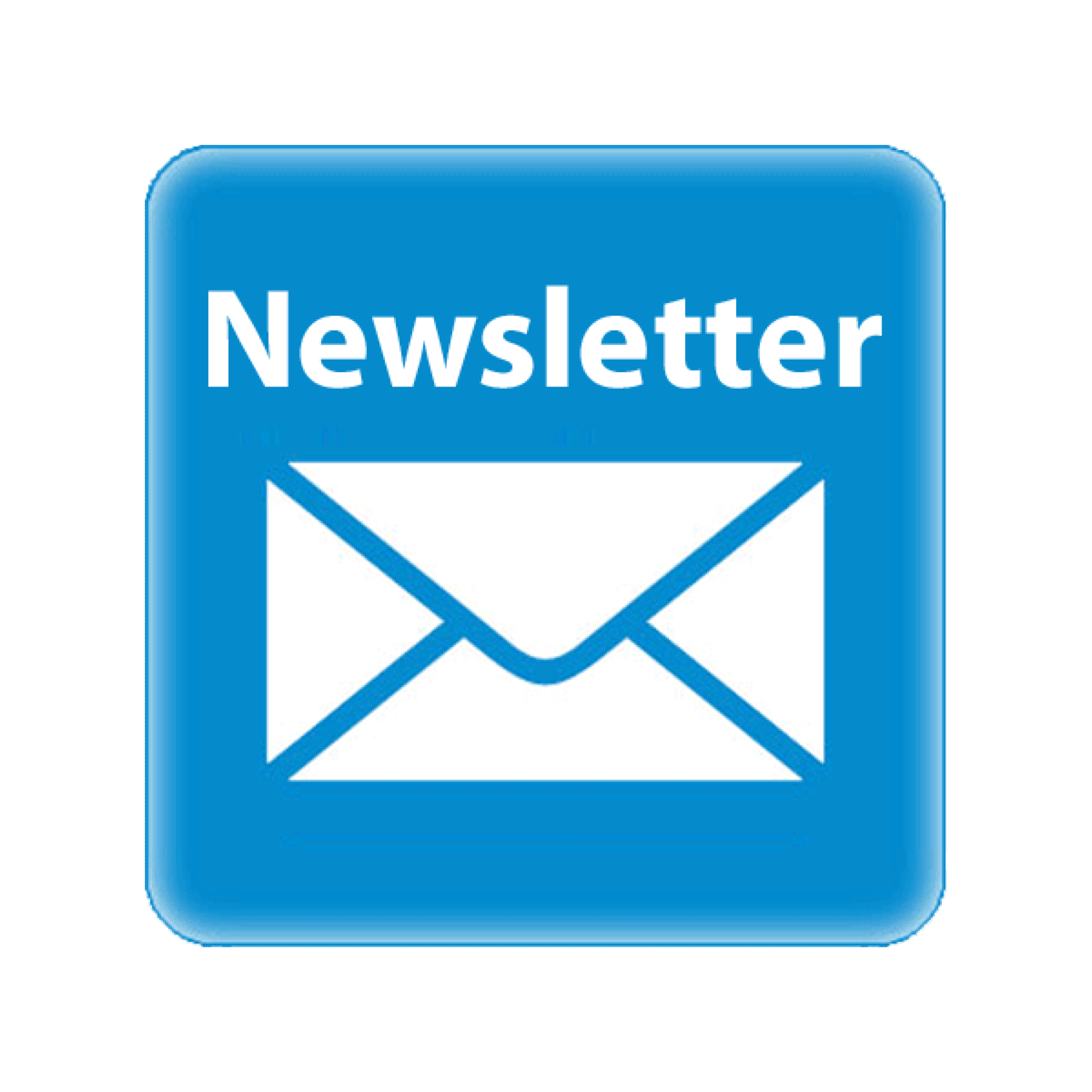 Difficultés pour adapter la carte des formations
Difficulté de recrutement de cadres formateurs

Raréfaction des lieus de stage ayant des encadrants à temps plein

Absence de cadre réglementaire pour développer l’apprentissage
Perspectives et impacts
Universitarisation de la formation

Ouverture des possibilités de doctorat en sciences de la réadaptation

Pratiques avancées
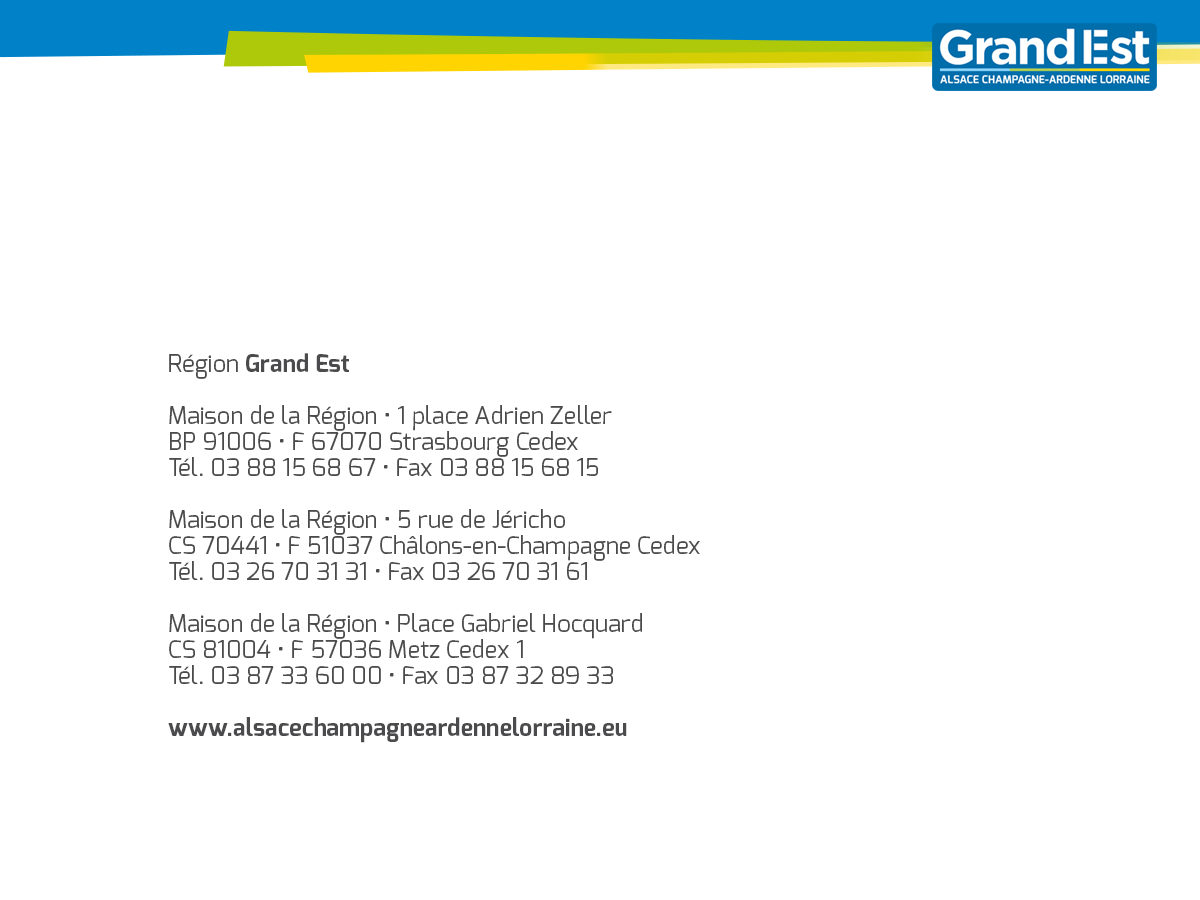